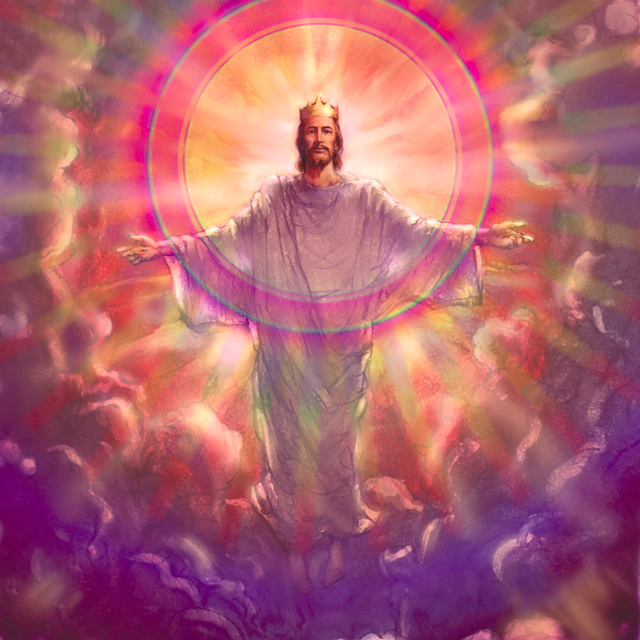 A DOUTRINA DA REVELAÇÃO
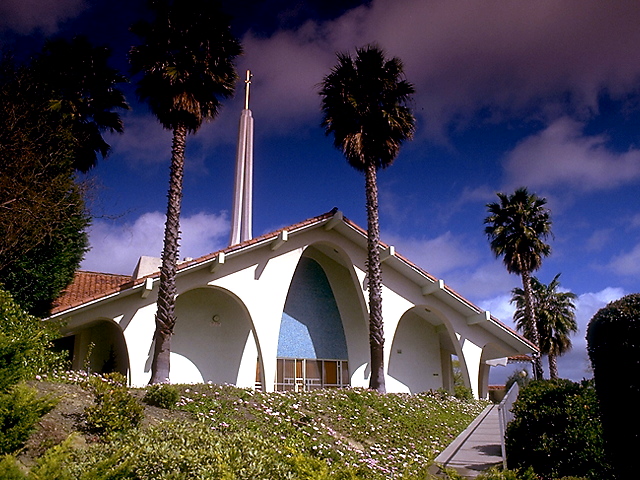 3 Crises na história da Igreja
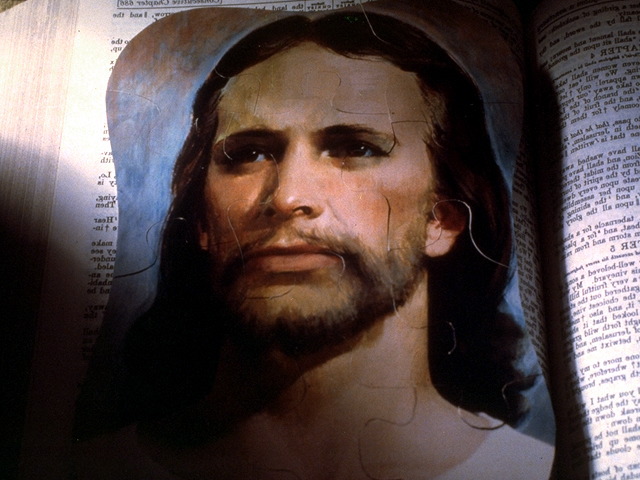 CRISTOLOGIA


Ebionitas
Docetistas
Arianos
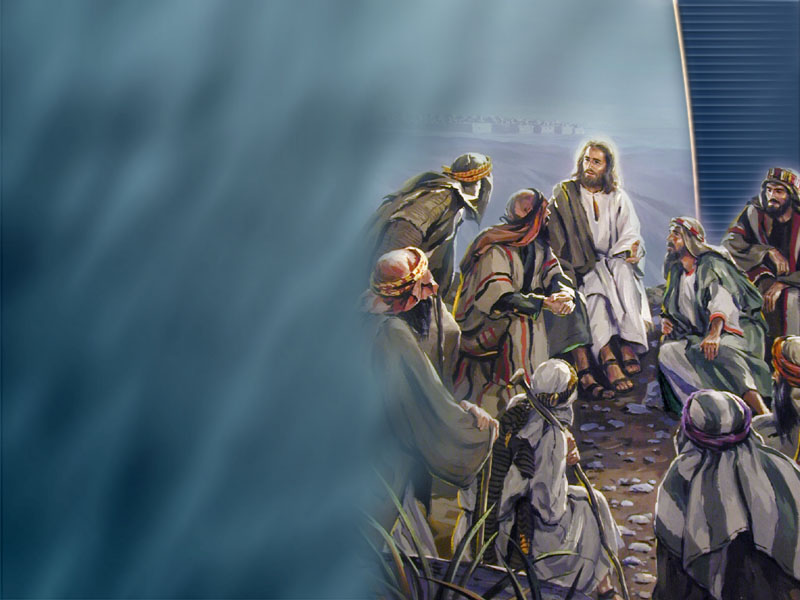 SOTERIOLOGIA
FÉ
x
OBRAS
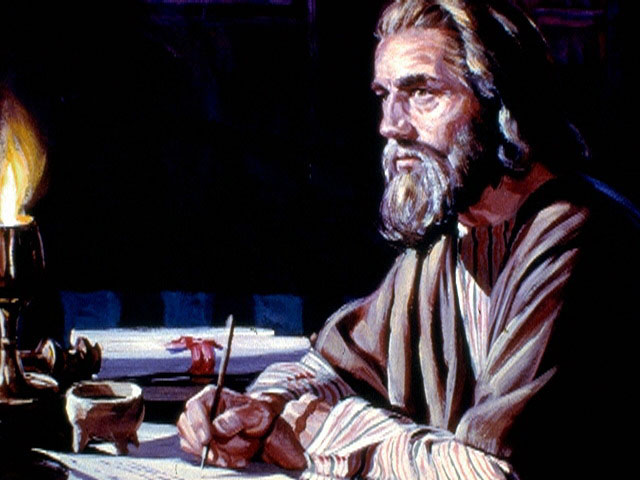 DOUTRINA DA 
REVELAÇÃO
A doutrina da Revelação é  mais central do que a doutrina da Salvação
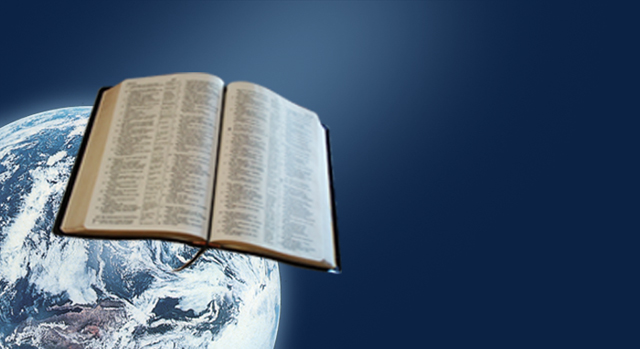 Crise de autoridade:
  
De que fonte a teologia adquire as informações das quais ela formula seus conceitos (seu corpo doutrinário)? Onde testar as teorias? Onde encontrar o critério para autenticar o conteúdo da teologia?
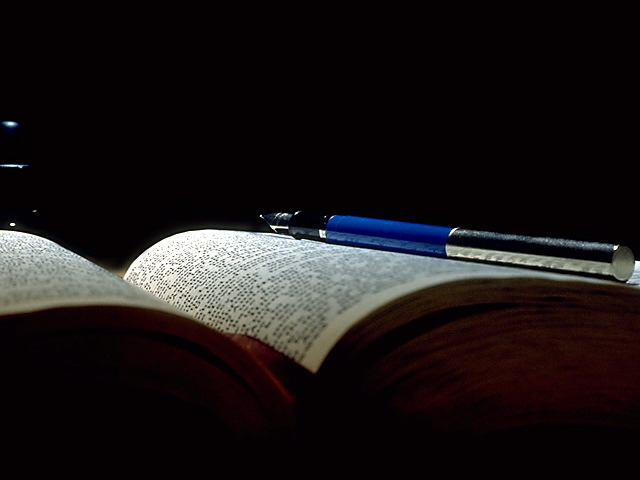 REVELAÇÃO PROPOSICIONAL
X
TEOLOGIA DO ENCONTRO
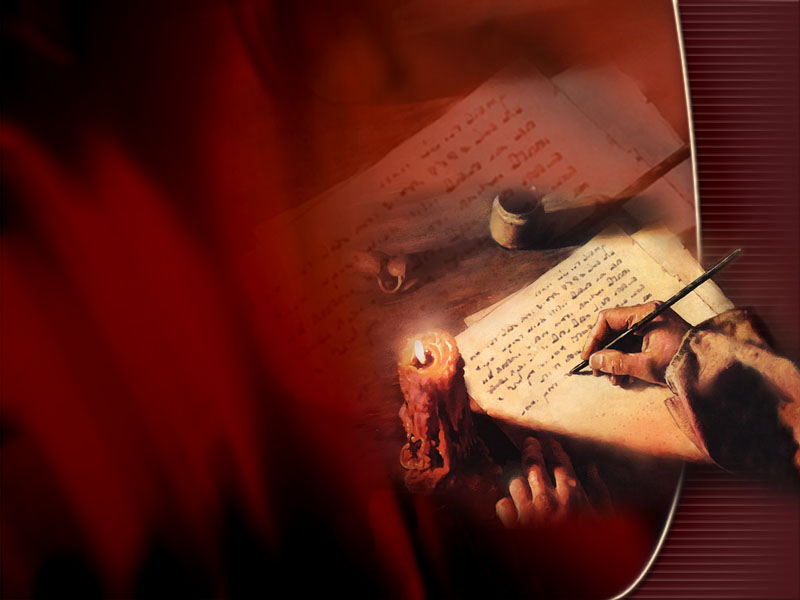 Revelação
Proposicional:
O cristianismo afirmou tradicionalmente que Deus, na revelação, comunicou ao profeta informações, conteúdo.
 (Esta é a posição da I.A.S.D.)
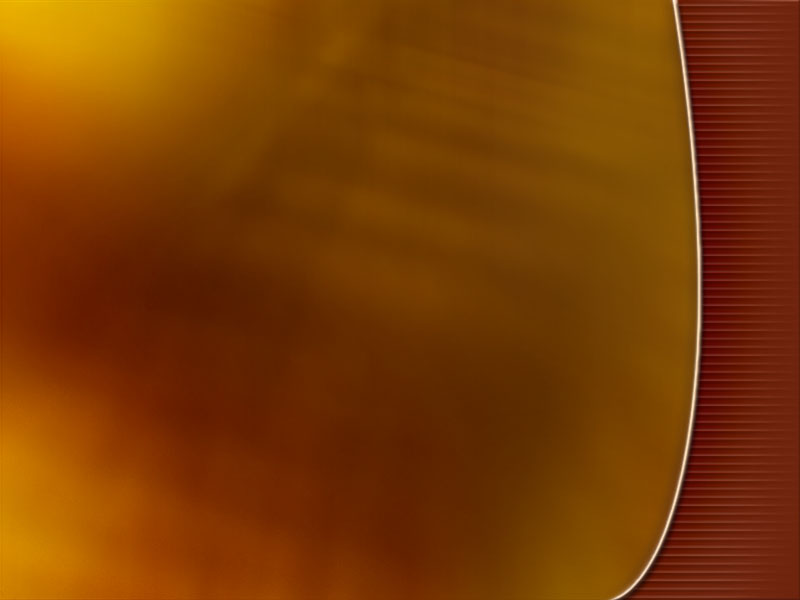 Teologia do Encontro:
É subjetiva; a revelação ocorre num encontro onde não há comunicação de informações. Deus não revela doutrinas. A Bíblia é então, apenas o relato de encontros (experiências) que os profetas tiveram com Deus. A Bíblia é apenas uma coleção de testemunhos de fé. Portanto, não tem caráter normativo.
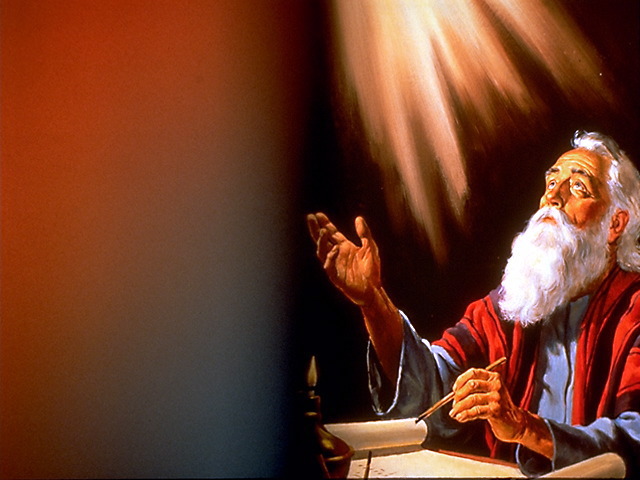 A REVELAÇÃO NA TRADIÇÃO CRISTÃ
Aparente contradição
Jó 11:7
Isaías 55:8 e 9
I Cor. 2:11
Rom. 11:33
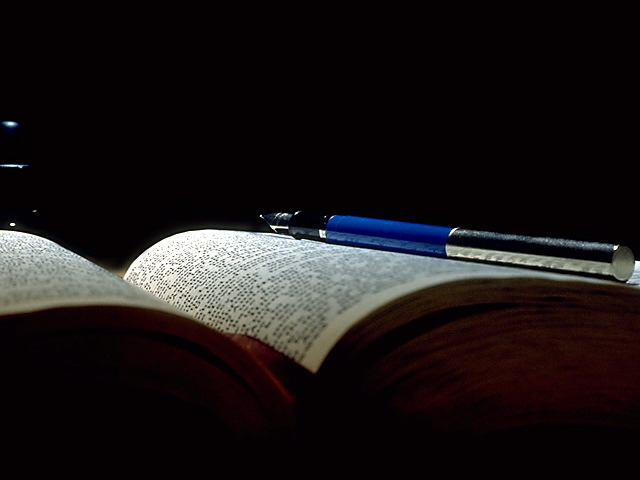 “Porventura alcançarás os caminhos de Deus ou chegarás à perfeição do Todo-poderoso?”
Jó 11:7
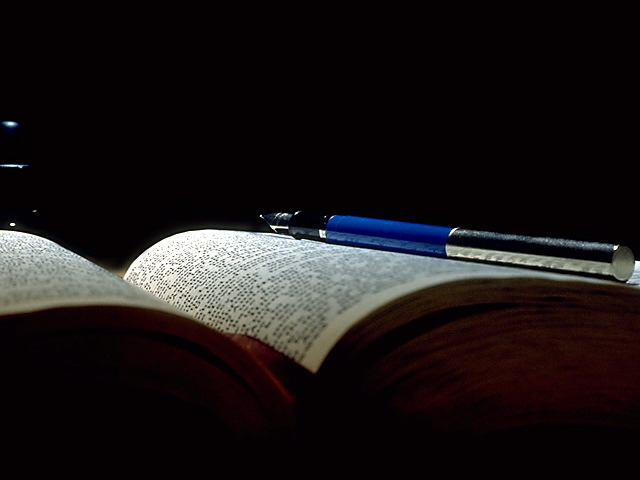 “Porque os meus pensamentos não são os vossos pensamentos, nem os vossos caminhos os meus caminhos, diz o Senhor. Porque, assim como os céus são mais altos do que a terra, assim são os meus caminhos mais altos do que os vossos caminhos, e os meus pensamentos mais altos do que os vossos pensamentos.”
Isaías 55:8-9
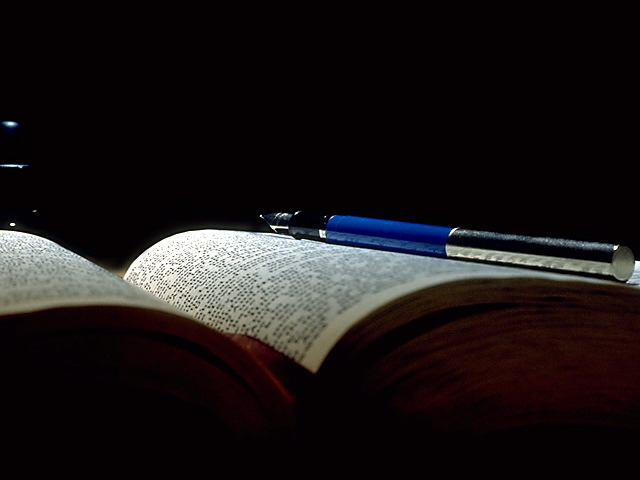 “Porque, qual dos homens sabe as coisas do homem, senão o espírito do homem, que nele está? Assim também ninguém sabe as coisas de Deus, senão o Espírito de Deus.”
I Cor. 2:11
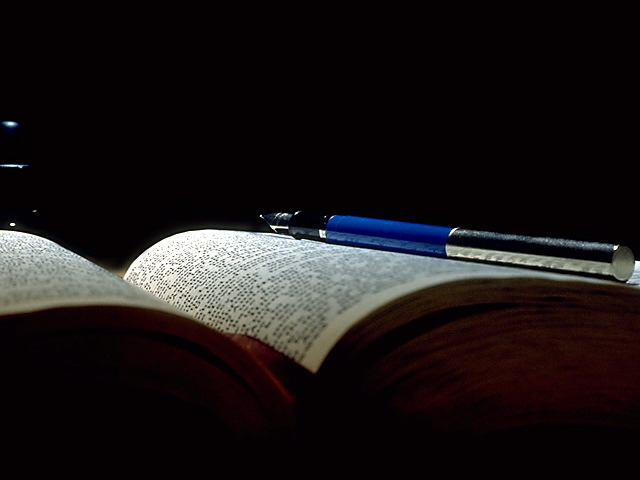 “Ó profundidade das riquezas, tanto da sabedoria, como da ciência de Deus! Quão insondáveis são os seus juízos, e quão inexcrutáveis os seus caminhos!”
Romanos 11:33
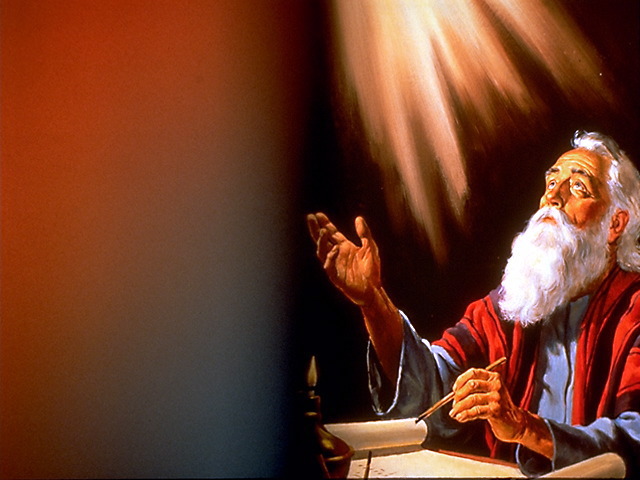 A REVELAÇÃO NA TRADIÇÃO CRISTÃ
Aparente contradição
Oséias 6:3
João 17:3
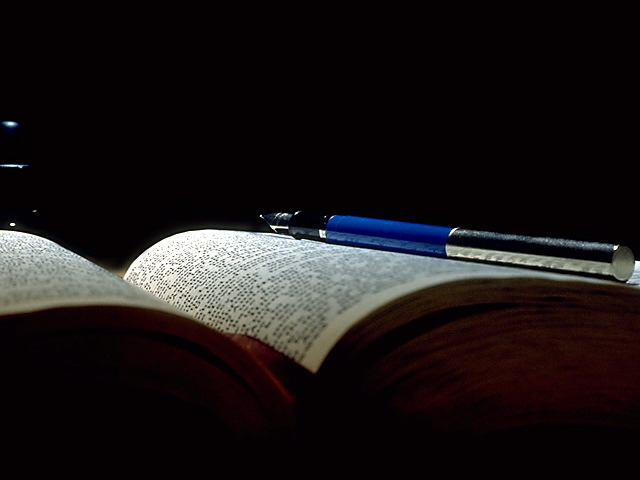 “Conheçamos, e prossigamos em conhecer ao Senhor...”
Oséias 6:3
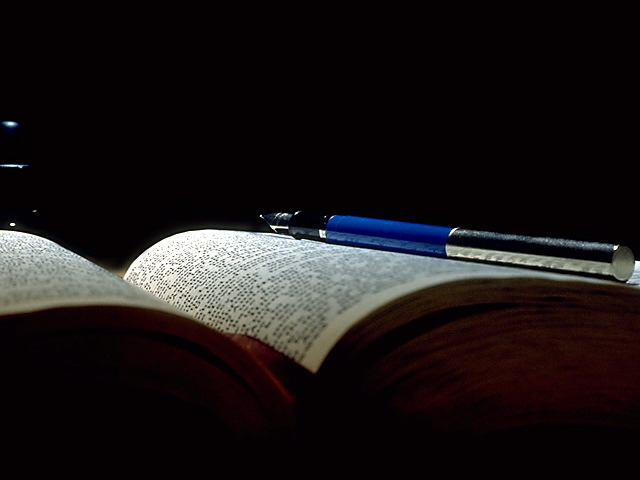 “E a vida eterna é esta: que te conheçam, a ti só por único Deus verdadeiro, e a Jesus Cristo, a quem enviaste.”
João 17:3
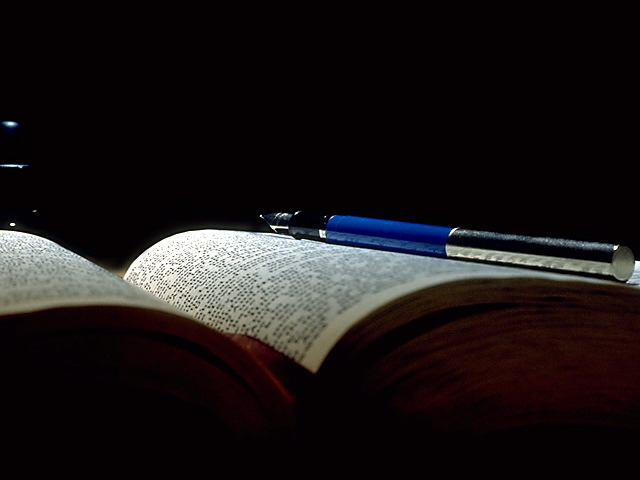 O PARADOXO RESOLVIDO PELA REVELAÇÃO
João 1:14 e 18
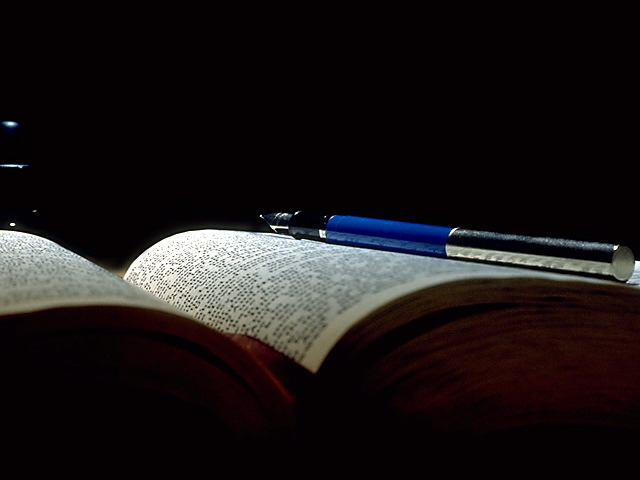 “E o Verbo se fez carne, e habitou entre nós, e vimos a sua glória, como a glória do unigênito do Pai, cheio de graça e de verdade.”

“Deus nunca foi visto por alguém. O Filho unigênito, que está no seio do Pai, esse o fez conhecer.”
João1:14 e 18
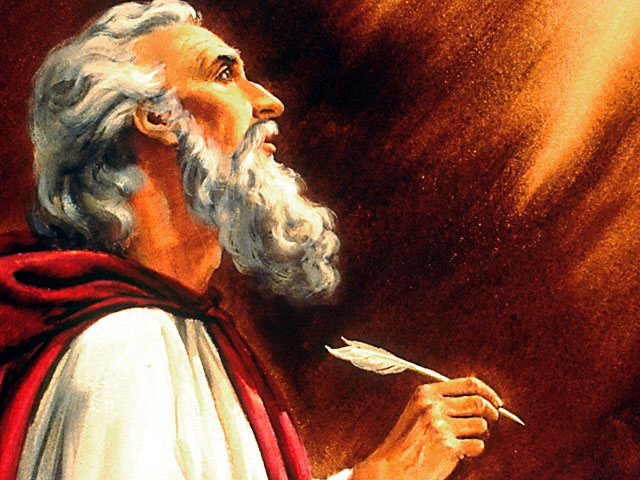 REVELAR
Do latim “Re-velo”; tirar o véu; remover o véu.
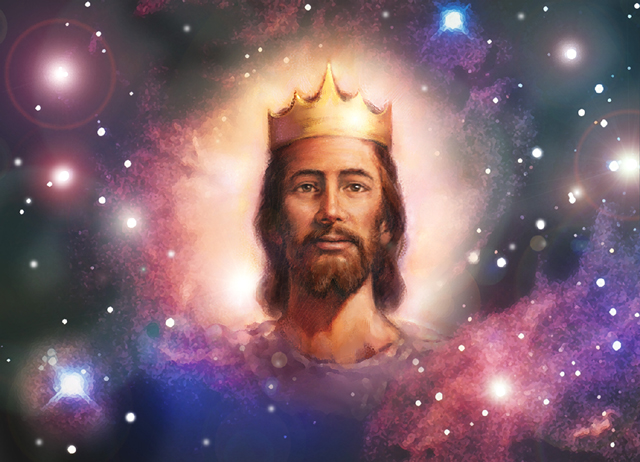 “O homem usa máscaras para se esconder, Deus usa máscaras para Se revelar” (Lutero).
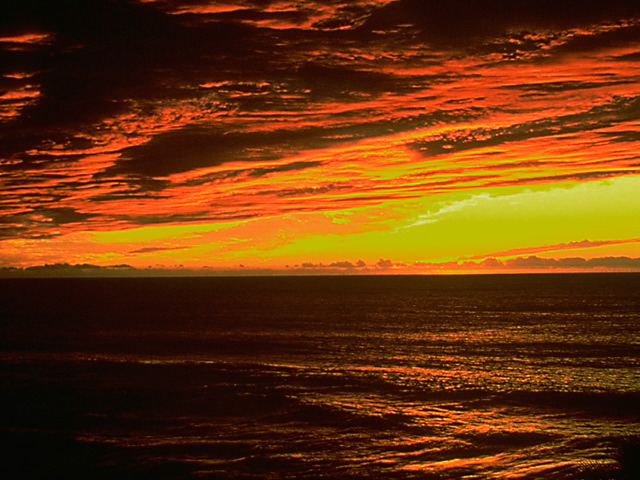 AS DUAS REVELAÇÕES
Natureza
SAL. 19:1-6

Razão/Consciência humana 
ROM. 2:14 e 15
GERAL
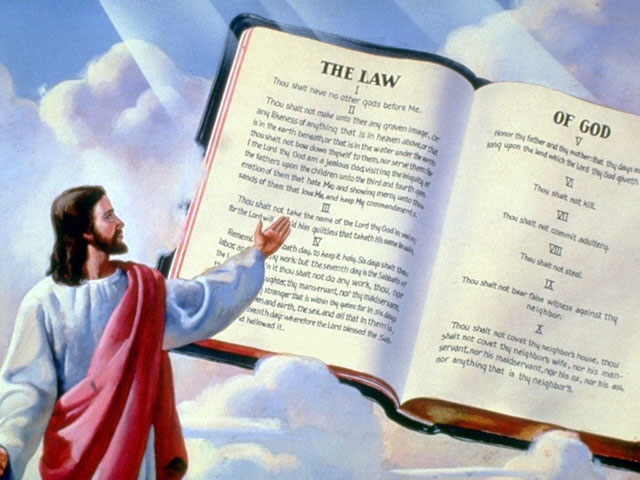 AS DUAS REVELAÇÕES
Bíblia
SAL. 19:7-13

Jesus Cristo HEB. 1:1-2
ESPECIAL
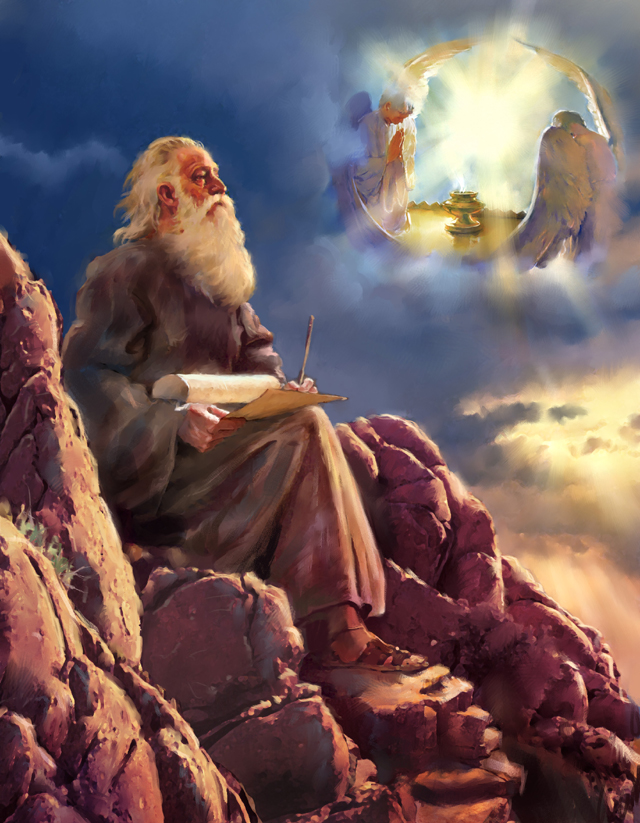 PROFETA
Em hebraico “nabi”: anunciador, declarador. Os termos “roeh”e “hozeh” também são usados e significam: aquele que vê. 

Em grego “prophétes”: falar por; falar em lugar de.
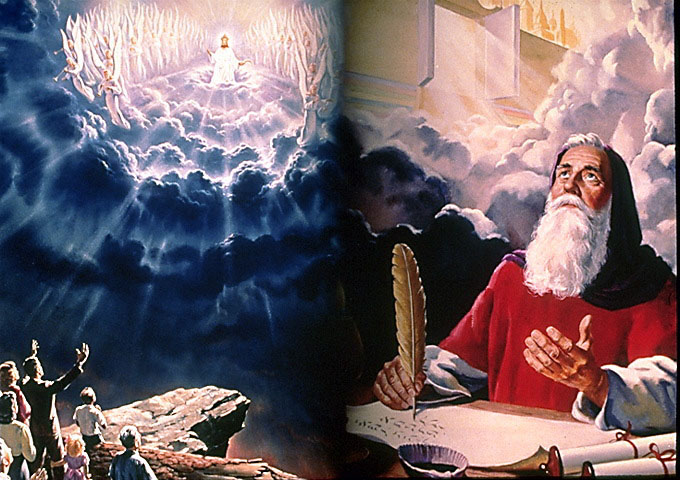 REVELAÇÃO PROPOSICIONAL
No V.T. encontramos 130 vezes: “E veio a mim a palavra do Senhor...”

359 vezes “Assim diz o Senhor...”
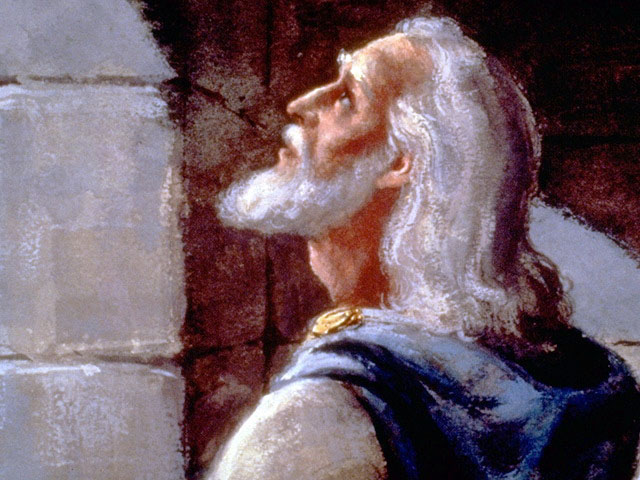 A EXPERIÊNCIA DOS PROFETAS
I Samuel 3:21
II Samuel 7:4
Jeremias 1:1 e 2
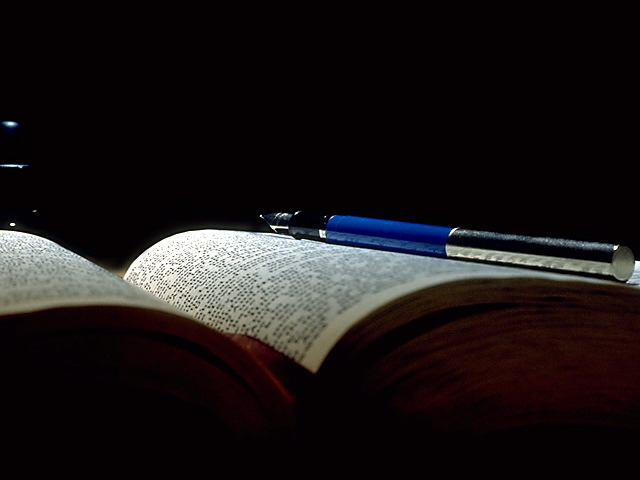 “E continuou o Senhor a aparecer em Siló; porquanto o Senhor se manifestava a Samuel em Siló pela palavra do Senhor.”- I Sam. 3:21
“Porém sucedeu naquela mesma noite, que a palavra do Senhor veio a Natã, dizendo:...”- II Sam. 7:4
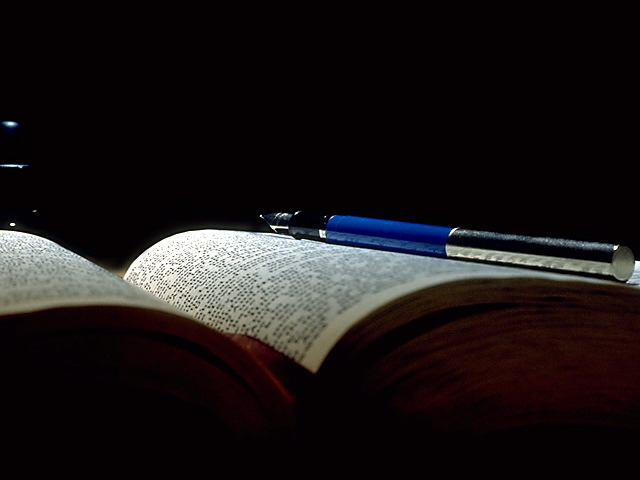 “Palavras de Jeremias, filho de Hilquias, dos sacerdotes que estavam em Anatote, na terra de Benjamim: ao qual veio a palavra do Senhor, nos dias de Josias, filho de Amom, rei de Judá, no décimo terceiro ano do seu reinado.”
Jeremias 1:1 e 2
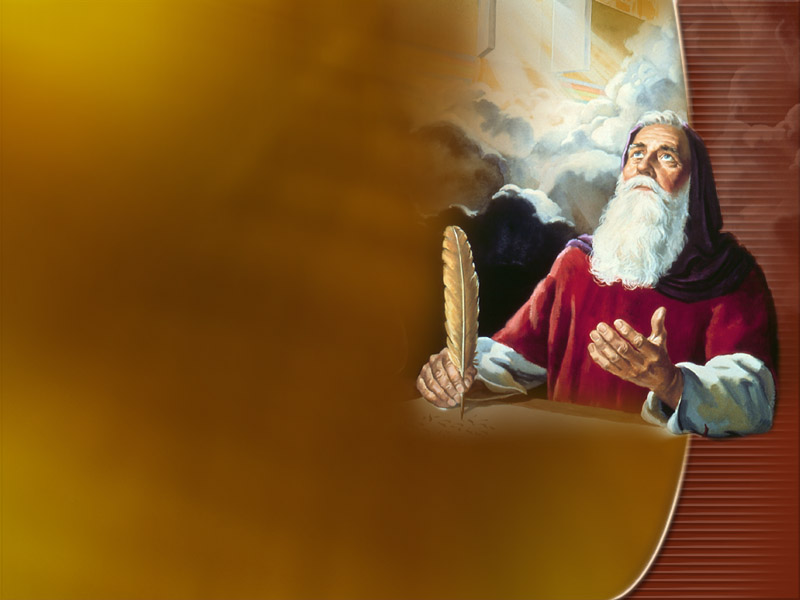 Daniel 2:20-22
Deus revelou o futuro

Deut. 29:29
“As coisas reveladas” (denota conteúdo)
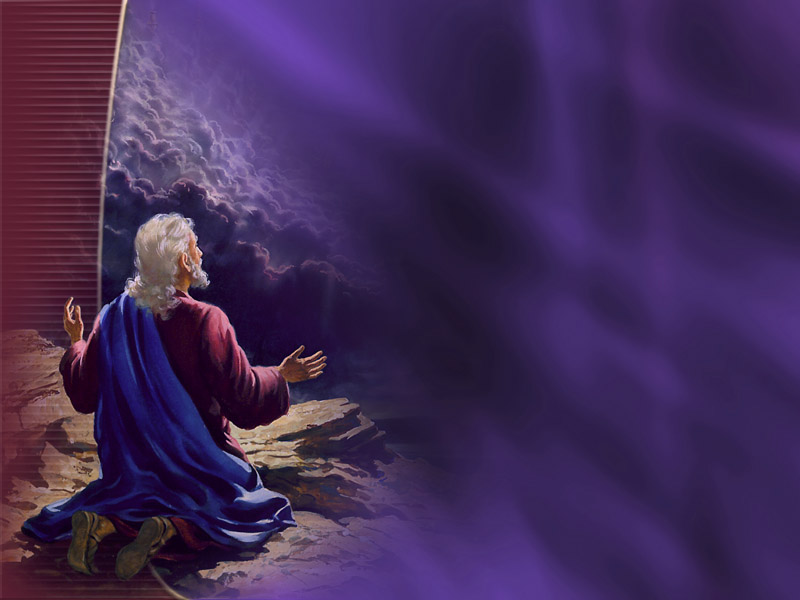 Amós 3:7
Deus revela segredos

Gálatas 1:11-12
O evangelho dado mediante Revelação
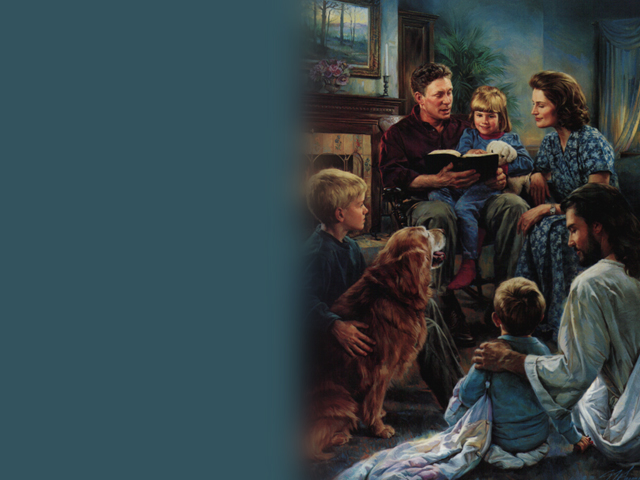 “Examinais as Escrituras, porque julgais ter nelas a vida eterna, e são elas mesmas que testificam de mim.”
 João 5:39